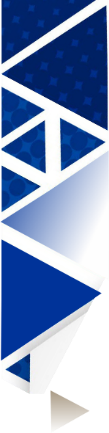 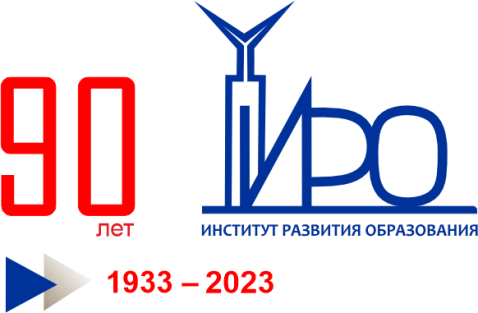 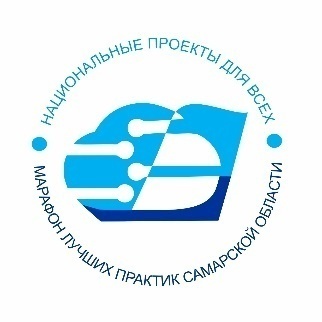 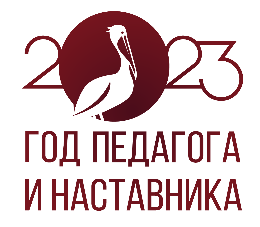 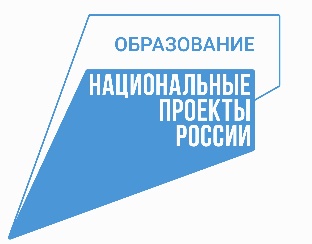 МАРАФОН 
ЛУЧШИХ ПЕДАГОГИЧЕСКИХ И ОБЩЕСТВЕННЫХ ПРАКТИК 
САМАРСКОЙ ОБЛАСТИ
 
Су-Джок терапия как средство развития речи обучающихся с умственной отсталостью(интеллектуальными нарушениями) младшего школьного возраста.
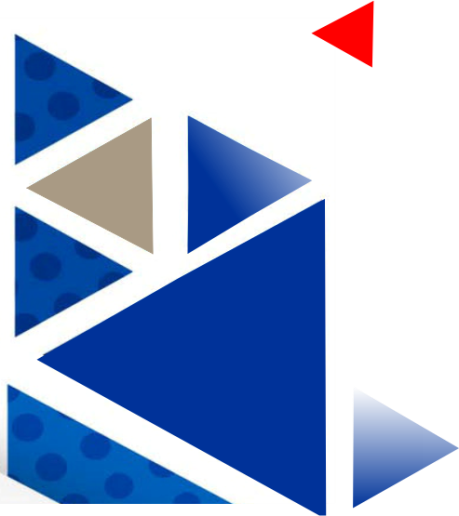 Выполнила:
Учитель-логопед 
«Школы-интернат №71» г.о. Самара
Пушкова А.С.
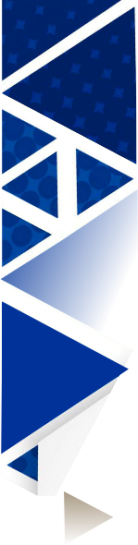 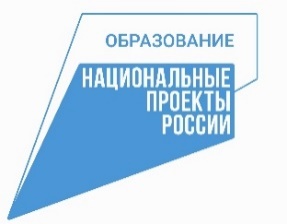 Цель и задачи           Су-Джок терапии
Цель:
Задачи:
Активно использовать Су-Джок терапию в качестве массажа с целью речевого развития детей.
Воздействовать на биологически активные точки по системе Су –Джок. 
Использование массажного эффекта, влияющего на развитие мелкой моторики, которое стимулирует речевое развитие. 
Повысить уровень компетентности педагогов и родителей в вопросах коррекции речи и здоровья детей.
Подзаголовок
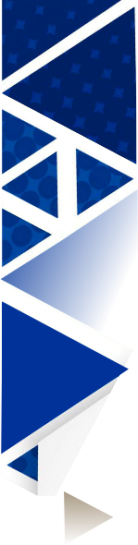 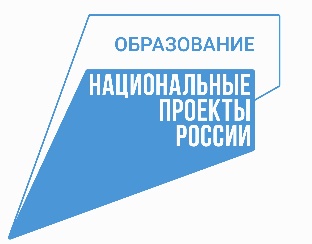 Развитие движений пальцев рук подготавливает почву для формирования речи
Это доказано исследованиями  физиолога М.М. Кольцовой, которая установила, что сначала развиваются движения пальцев рук, когда же они достигают достаточной точности, начинается развитие речи. 
Известный педагог В.А. Сухомлинский говорил: «Источники способностей и дарований детей – на кончиках их пальцев».
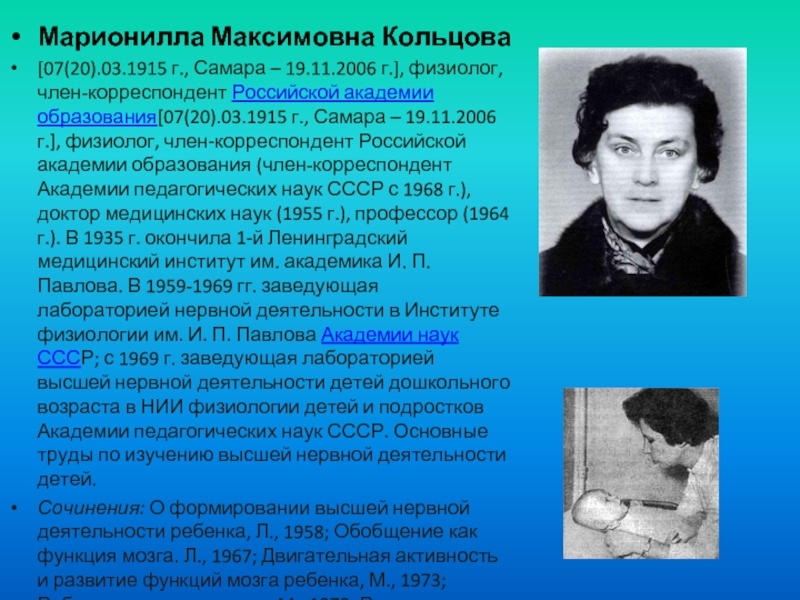 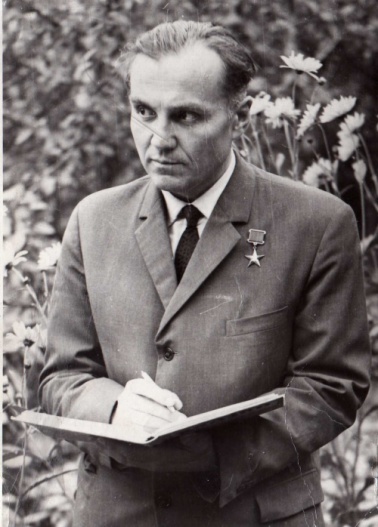 Подзаголовок
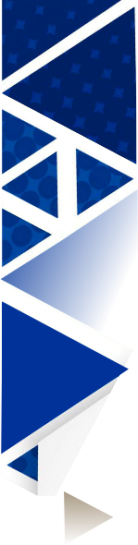 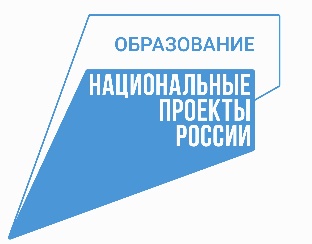 Подзаголовок
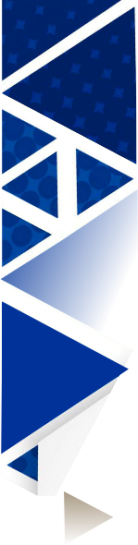 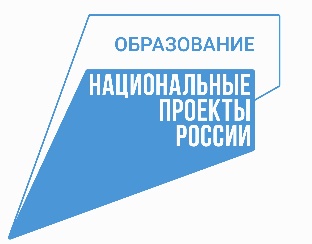 Что же представляет собой Су-Джок-массажёр
Это пластмассовый шарик с небольшими шипами и разделённый на две половинки. 
Внутри него, находятся два кольца. Колечки сделаны из эластичной, металлической проволоки и очень хорошо растягиваются. 
Массаж ладоней проводится шариком, а колечками мы массажируем пальчики.
Подзаголовок
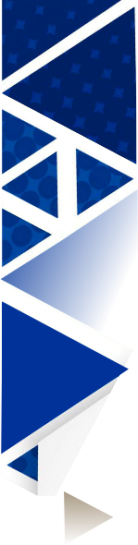 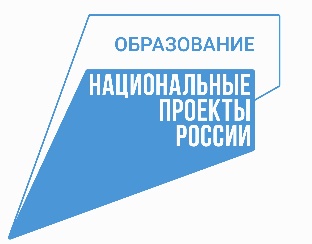 Требования при выполнении массажа:
Подзаголовок
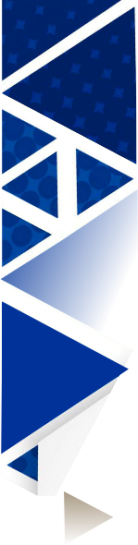 Форма организации:
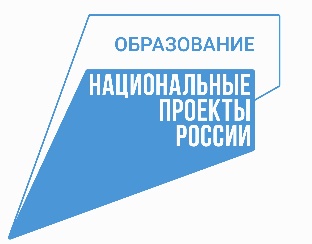 индивидуальные занятия; 
подгрупповые занятия;
фронтальные занятия.
Подзаголовок
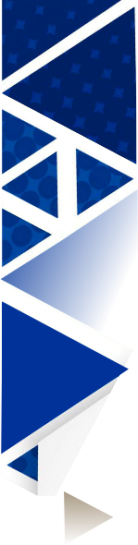 Использование Су – Джок шаров при автоматизации звуков
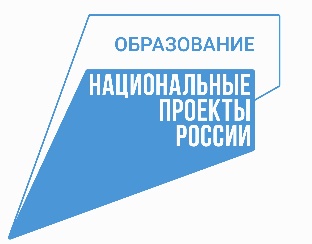 На правой руке:
Этот малыш-Илюша, (на большой палец)
Этот малыш-Ванюша, (указательный)
Этот малыш-Алеша,  (средний)
Этот малыш-Антоша, (безымянный)
А меньшего малыша зовут Мишуткой друзья. (мизинец)
На левой руке:
Эта малышка-Танюша, (на большой палец)
Эта малышка-Ксюша,   (указательный)
Эта малышка-Маша,   (средний)
Эта малышка-Даша,   (безымянный)
А меньшую зовут Наташа.   (мизинец)
Ребенок поочередно надевает массажное кольцо на каждый палец, одновременно проговаривая стихотворение на автоматизацию поставленного звука «Ш»
Подзаголовок
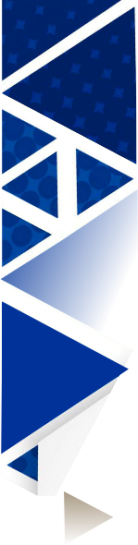 Использование Су – Джок шаров при совершенствовании лексико-грамматических категорий
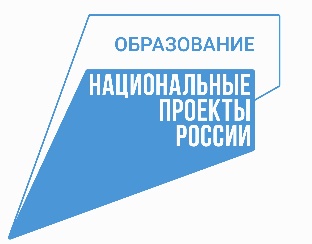 Упражнение «Один-много». Взрослый катит «шарик» по столу ребенку, называя предмет в единственном числе. Ребенок, поймав ладонью шарик, откатывает его назад, называя существительные во множественном числе.
Аналогично проводить упражнение «Назови ласково», «Скажи наоборот», «Чей?, Чья?, Чьи?»
Подзаголовок
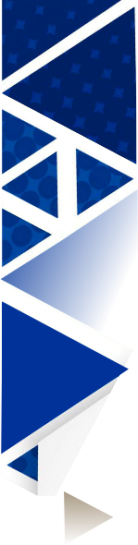 Использование Су-Джок шаров при совершенствовании навыков употребления предлогов
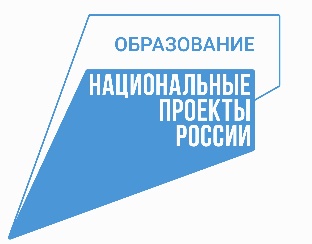 Например: положи шарик под стул, на стул, около стула, за стул, перед стулом (усложнения: слева, справа).

Красный мячик - в коробку, синий – на коробку , зеленый – около коробки , затем наоборот, ребенок должен описать действие взрослого.
Подзаголовок
Ребенок выполняет действия по инструкции взрослого
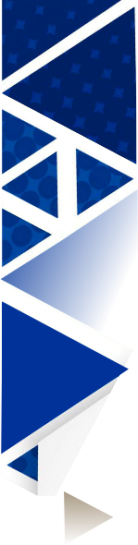 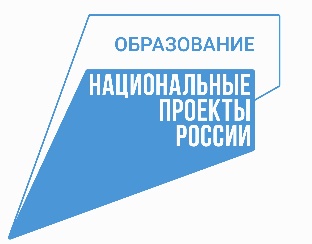 Чем можно заменить 
                            шарики Су-Джок
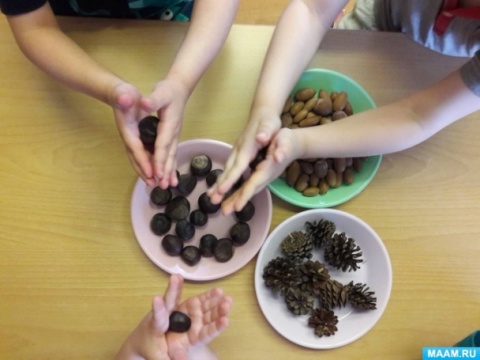 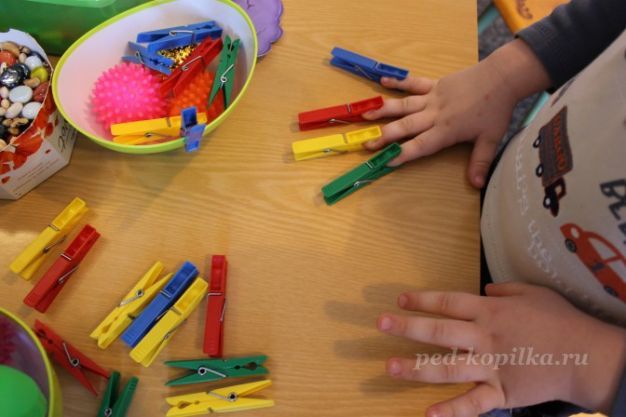 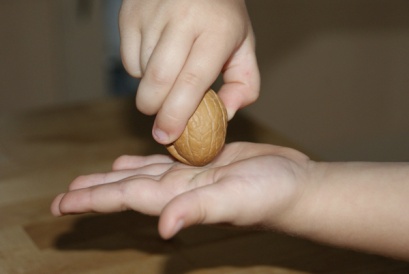 Подзаголовок
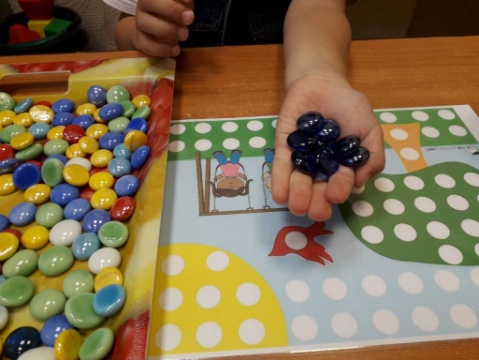 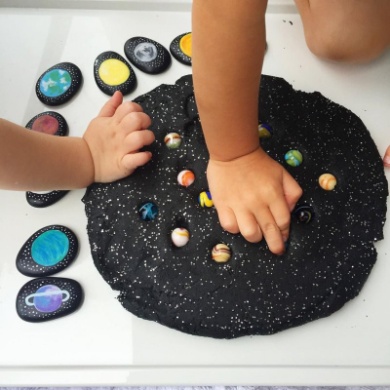 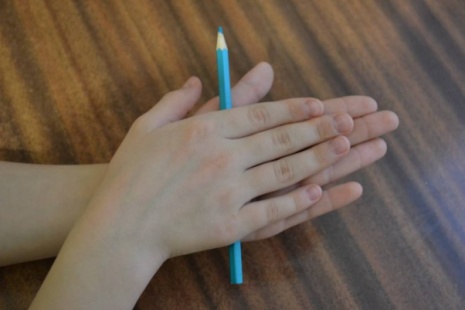 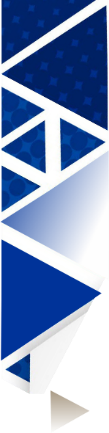 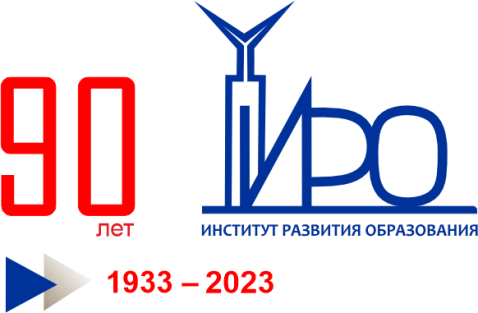 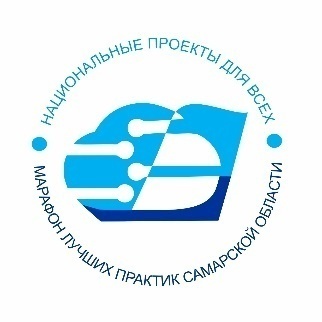 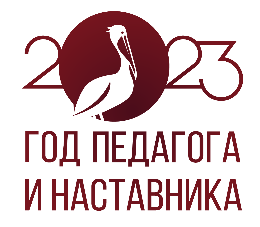 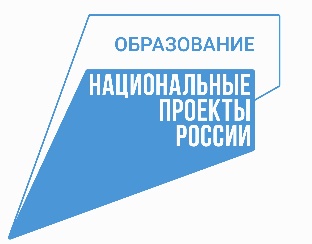 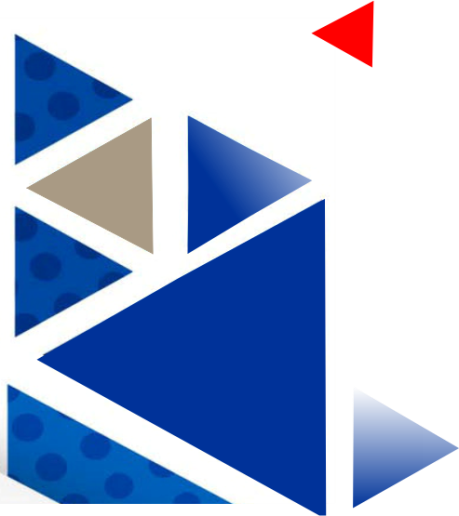 СПАСИБО ЗА ВНИМАНИЕ!